SRP mündlichDetailinformationenVersion 17.18.0
Übersicht
Konferenz 8. Klassen
Klausur
SRPm
[Speaker Notes: Notiz 1]
Beurteilungskonferenz
Beurteilungskonferenz  8. Klassen  
Mittwoch, 19. 4. 2018

Kein „Nicht genügend“ 
Zulassung zur Klausur

Drei „Nicht genügend“ 
Wiederholung der 8. Klasse
Wiederholungsprüfung
Ein „Nicht genügend“ 
Vorgezogenen Wiederholungsprüfung (optional)

Schülerinnen erhalten den Bescheid

Nur am Fr. 20.4.2018:
Anmeldung beim Administrator 
	(formloses Schreiben mit Unterschrift der Erziehungsberechtigten)
Wiederholungsprüfung
vorgezogene Wiederholungsprüfung
Di. 24.4.2018
Bestanden > Antritt zur Klausur beim Haupttermin möglich!
Nicht bestanden > 
Wiederholungsprüfung im Herbst:
Bestanden > Antritt zur Klausur im 1. Nebentermin
Nicht bestanden > Wiederholung der 8. Klasse
Wiederholungsprüfung
Zwei „Nicht genügend“

Beide Wiederholungsprüfungen müssen im Herbst abgelegt werden!

Beide bestanden > Matura zum 1. Nebentermin
Nur eine oder keine bestanden > Wiederholung der 8. Klasse

Ein Vorziehen einer der beiden Wiederholungsprüfungen ist nicht möglich!!!!
Klausurtermine
Klausur
1 Woche Korrektur -> Vorsitzender
Mo 28.5.2018 
13:15	Konferenz (Anwesenheitspflicht für alle KlausurlehrerInnen!)
Im Anschluss (~13:30) 	Bekanntgabe der Klausurergebnisse durch Kv im Klassenraum
Bei jedem negativen Klausurergebnis:
Mündliche Kompensationsprüfung möglich 
oder 1. Nebentermin (schriftlich)
Mündliche Kompensationsprüfung
Einziger Termin für Anmeldung Fr. 1.6.2018 (Achtung12:00 Feueralarm!): 
Anmeldungen in der Administration (Unterschrift Erziehungsberechtigter)

Di. 5.6.2018: 
Ablegen der mündlichen Kompensationsprüfungen (Vors., Dir., Kv.,Prf.)
30 min Vorbereitung
25 min Prüfung
Nicht öffentlich
Bestmögliche Note: Befriedigend!
ARGE
4 Stunden (außerhalb der Unterrichtszeit, ARGE-LeiterIn vereinbart die Termine mit den KandidatInnen)

Inhalt:
Ablauf der Matura
Exemplarische Übungsbeispiele
SRPm Setting
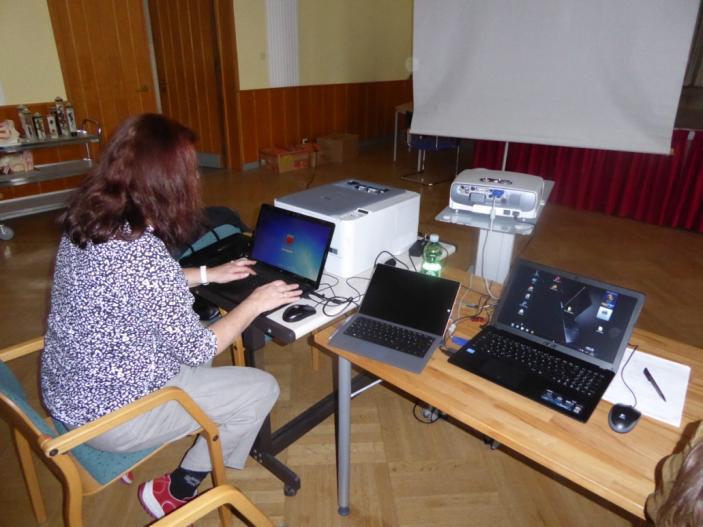 SRPm Ablauf
KandidatInnen warten im Festsaalgang





2 Themenkugeln aus dem richtigen Poolsack ziehen, eine wählen (Poolthemenliste liegt auf!)
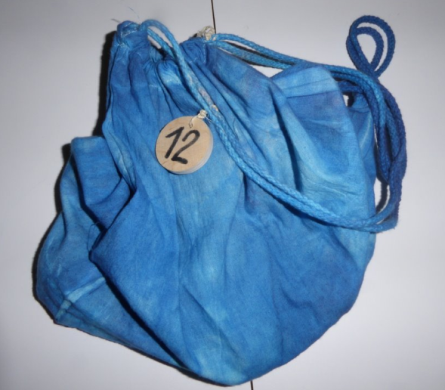 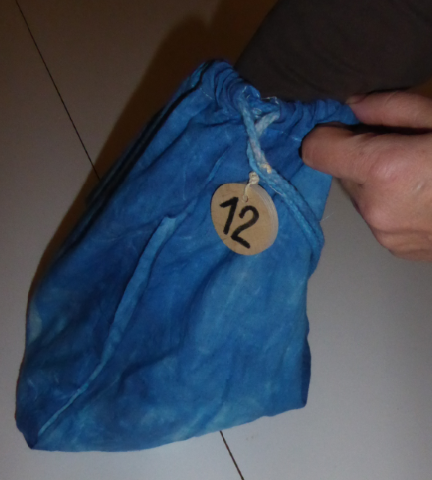 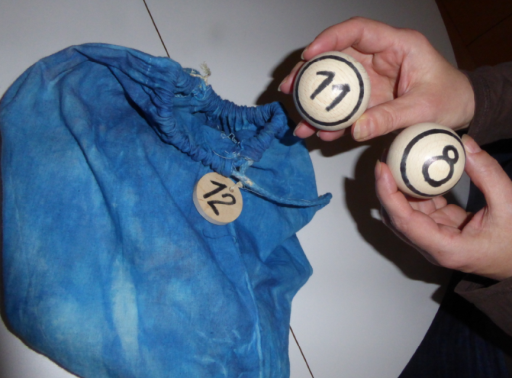 SRPm Ablauf
LehrerIn wählt Aufgabenstellung.

Koll. Guggenberg druckt sie aus und gibt sie KandidatIn.

Vorbereitung im Festsaalvorraum  dauert mindestens 20 Minuten. (Keine Notizen auf Angabezettel, weil dieser wieder abgegeben wird!)

Bei Prüfung wird Aufgabenstellung gebeamt.

PrüferIn nimmt KandidatInnen-Aufgabenstellung entgegen und gibt sie zum Prüfungsprotokoll.
SRPm Uhren
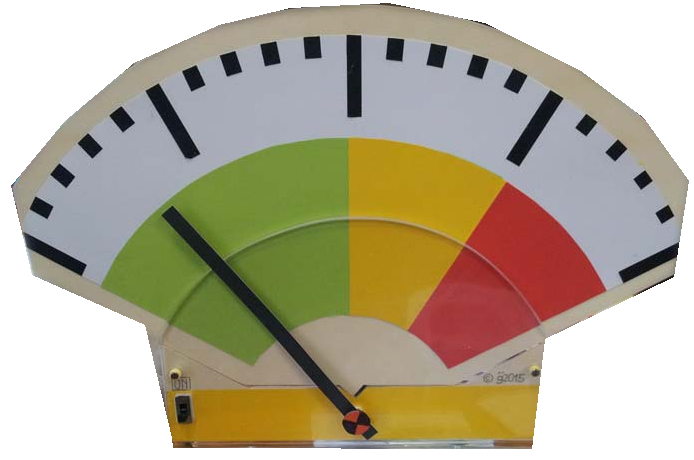 Beantwortungszeit

„normale“ Aufgabenstellungen 
10 - 20 Minuten


fremdsprachigen Prüfungen
Monolog: 4-5 Minuten
Dialog: 8-10 Minuten
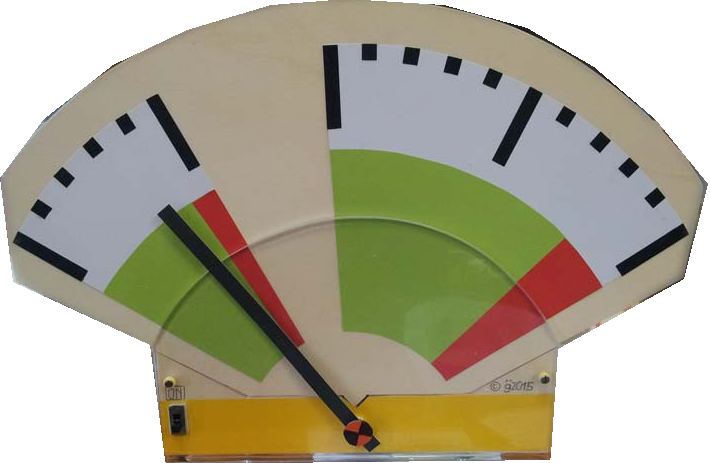 Praktische Durchführung
Mündliche Reifeprüfung
Typ E(inzeln)

2. Mündliche Reifeprüfung
Typ M/D(Monolog und Dialog)
lebende Fremdsprache
Sie haben ihr Ziel erreicht
Danke für die Aufmerksamkeit!